Сёрен Обю Кьеркегор
Биография.
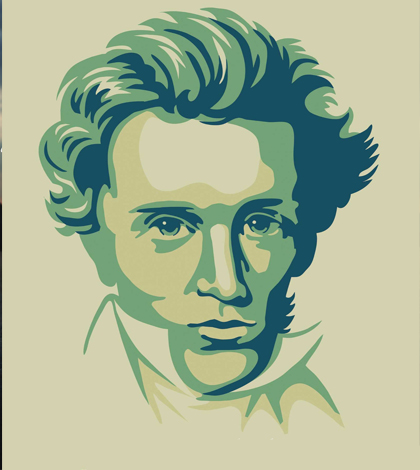 Сёрен Обю Кьеркегор, родился в Копенгагене 5 мая 1813 года.
Окончил теологический факультет Копенгагенского университета в 1840 году.
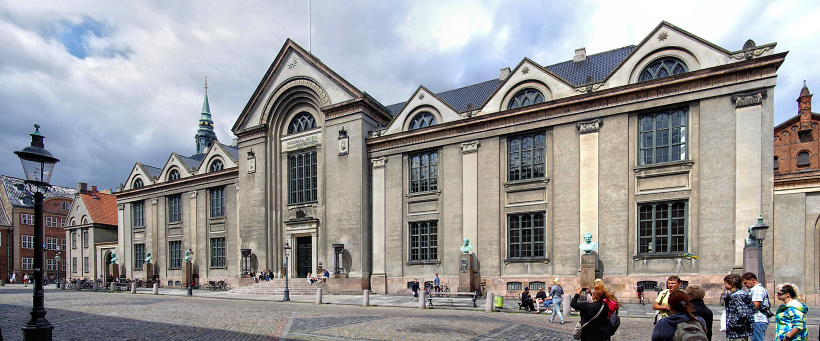 Степень магистра получил в 1841 году.
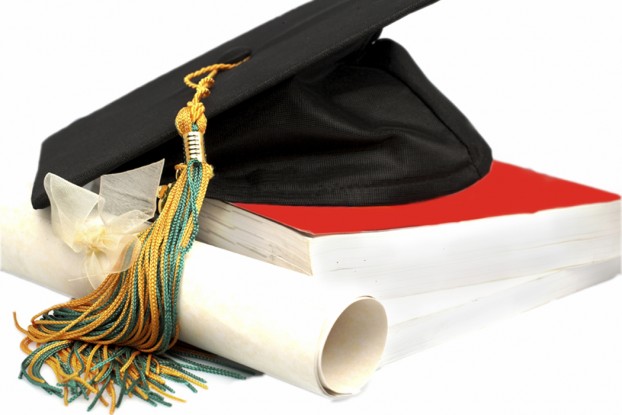 Был помолвлен с Региной Ольсен.
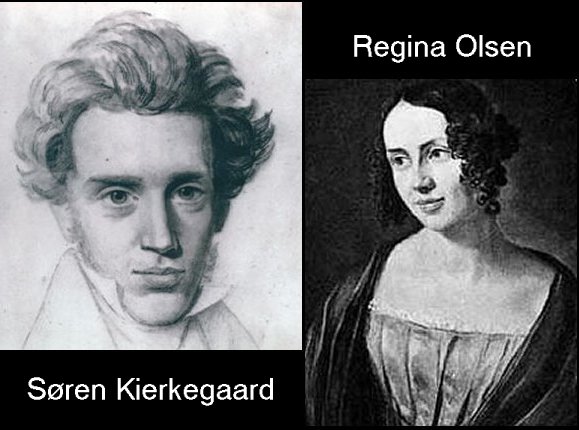 11 августа 1841 г. Кьеркегор расторг помолвку.
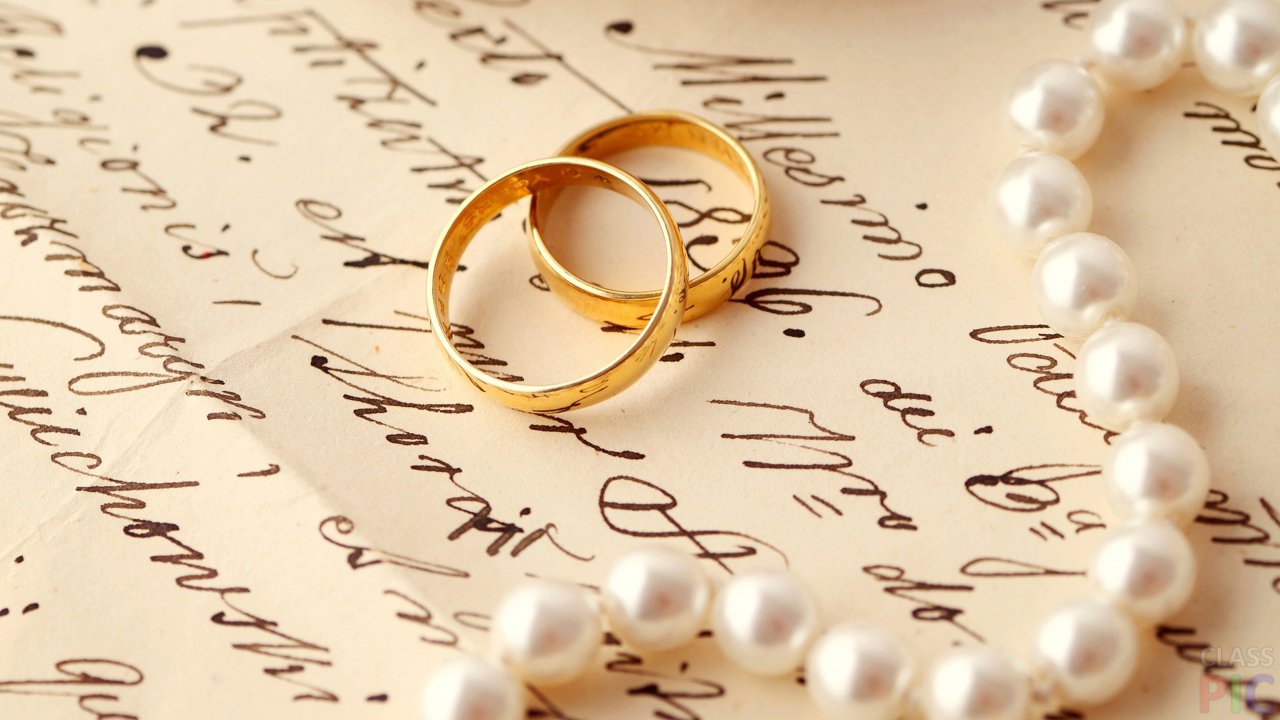 Когда в 1842 г. он уехал в Берлин.
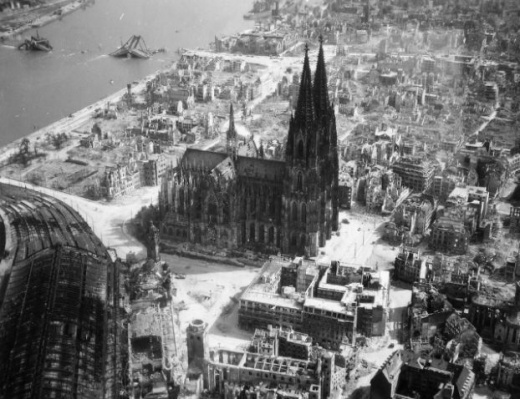 Разрабатывал собственную философию, и трудился над книгой «Или — или».
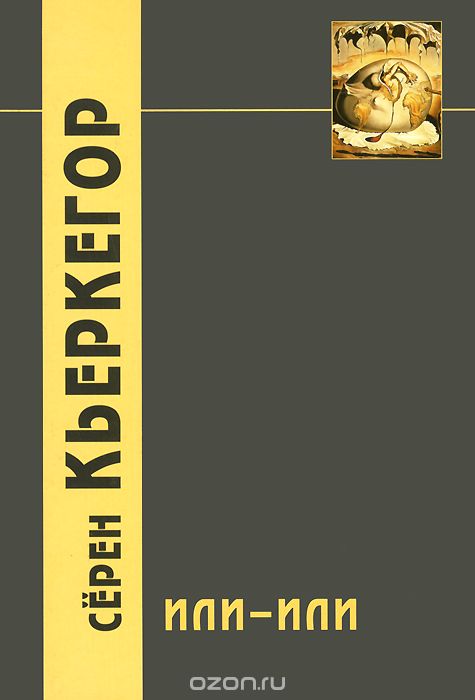 «Беседы», «Введение в христианство»
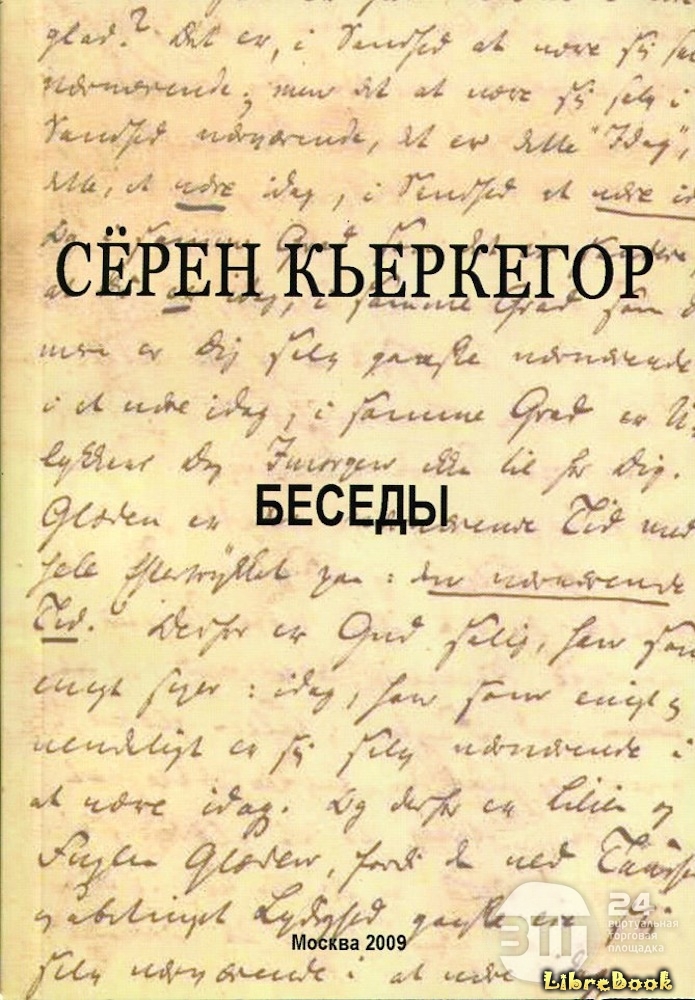 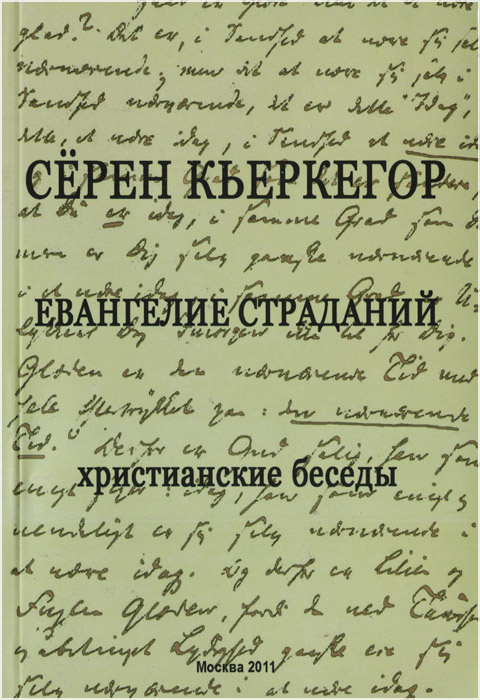 Скончался 11 ноября 1855 года, в Копенгагене.
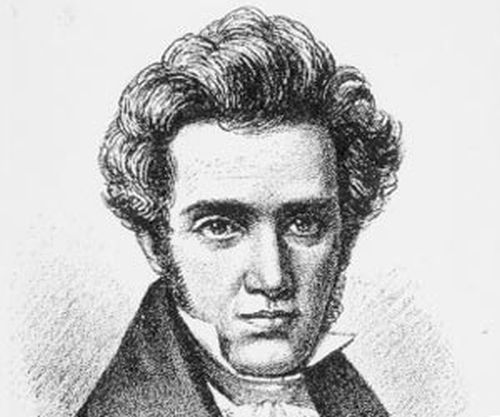 Принято выделять пять периодов творчества Кьеркегора:
1838—1841 («Из записок еще живущего», 1838; «О понятии иронии», 1841)
1842—1846 («Поучительные речи», 1842; произведения, опубликованные под псевдонимами: «Или-или», 1843; «Страх и трепет», 1843; «Повторение», 1843; «Философские крохи», 1844; «Понятие страха», 1844; «Стадии на жизненном пути», 1845; «Заключительное ненаучное послесловие», 1846)
Полемика 1845—1846 в «Корсаре» с П. Мёллером и М. Гольдшмидтом
1847—1850 («Дело любви», 1847; «Христианские речи», 1848; «Болезнь к смерти», 1849; «Введение в христианство», 1850)
1851—1855 — период молчания вплоть до «церковной полемики» 1855 года (публикация статей в журнале «Мгновения» с критикой грубых смысловых подмен в церковной жизни современной ему Дании).
Кьеркегор выделяет три стадии человеческого существования:
эстетическая
этическая
религиозная.
Делит людей на четыре типа:
обыватель
 эстетик
 этик,
 религиозный человек.
Отчаяние.
Страх.
Экзистенциализм.
Избранные работы:
(1841) О понятии иронии
(1843) Или-или 
(1843) Страх и трепет 
(1843) Повторение 
(1844) Философские крохи 
(1844) Понятие страха 
(1845) Стадии на жизненном пути 
(1846) Заключительное ненаучное послесловие 
(1847) Назидательные речи в различном духе
(1847) Дело любви 
(1848) Христианские речи
(1849) Болезнь к смерти 
(1850) Введение в христианство
Спасибо за внимание